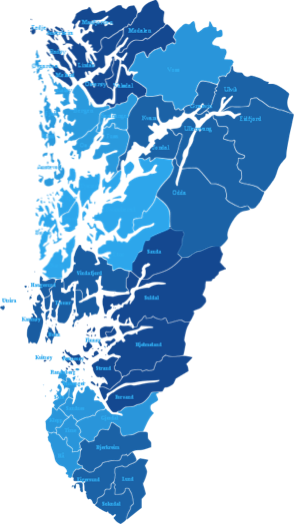 Virksomhetsplanen i NHF Sørvest 2017-2019
Virksomhetsplanen skal først og fremst være et arbeidsdokument for tillitsvalgte og ansatte i NHF Sørvest. Planen beskriver regionens viktigste arbeidsoppgaver og bygger på de styringssignalene som er gitt gjennom -	NHFs prinsipprogram-	NHFs rammeplanen 2015- 2017
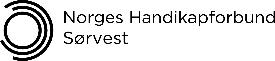 Hovedmål 1. Likestilling
Jobbe for at mennesker med funksjonsnedsettelser skal ha samme mulighet til å delta som andre på alle samfunnsområder.
Redusere antall segregerte skoler/enheter og øke inkludering i den ordinære skolen.
Gjennomføre Funkisdagen i Bergen eller Stavanger.
Bakgrunn for satsningen:
Tiltak:(Dette gjør vi)
Ansvar:
Diskrimineringen på ulike samfunnsnivå skjer på grunn av manglende kunnskap, og ikke nødvendigvis av ond vilje. Konkurrerende hensyn, uvitenhet og økonomi er ofte et hinder.
Mange kommuner og fylkeskommuner henviser barn og unge til egne skoler/enheter der det pedagogiske utbyttet av undervisningen ikke er godt dokumentert.  Segregeringen er et signal til barna om at det ikke er plass til alle i den ordinære skolen.
Funkisdagen er et virkemiddel i det interessepolitiske arbeidet. Funkisdagen er en markering for å vise at personer med nedsatt funksjonsevne er fullverdige borgere, og har en rettmessig plass i samfunnet og i bybildet. Målsettingen er å styrke bevisstheten og skape større åpenhet og toleranse i møtene mellom mennesker. Funkisdagen skaper engasjement, internt og eksternt. Internt virker den organisasjonsutviklende og får forskjellige organisasjonsledd, tillitsvalgte og medlemmer til å bli bedre kjent med hverandre. Eksternt hjelper den oss til å bedre omdømme, øke troverdigheten som bidragsytere til et mer inkluderende samfunn, og knytte kontakter vi ellers ikke ville fått.
Synliggjøre diskrimineringen på en konstruktiv måte gjennom møter, media og skriftlig kommunikasjon. (Harald har vært i avisen om det kommunale rådet i Os og Fusaposten og midtsiden.no).  Bevisstgjøre og illustrere hvordan diskriminering kan oppleves for den enkelte. (50.000,-) Til å lage en oversikt over BPA i regionen, idrettsdagen på Nærbø. 
Gjennomgå partienes programmer på området. Ta initiativ og delta i møter med politikere og andre beslutningstakere på kommune og fylkesnivå. Samarbeide med NFU, gjennom SAFO Sørvest paraplyen. 
Mål og virkemiddel sammenfaller. (40.000,- til NHF Bokn)
1.-2.Likestillingsutvalget med regionkontoret som sekretariat. Utvalget knytter til seg ressurspersoner i regionen etter behov og rapporterer til regionstyret.
3. NHF Bokn, styreleder og prosjektleder styremedlemmer. Samarbeid med NHF Sørvest, NHFU Sørvest Regionskontoret.
Samarbeidsaktører:
Lokallag i NHF Sørvest, NHFU Sørvest, NHF Sentralt, Idrettskrets, kommunen, fylkeskommuner, sponsorer og andre aktuelle aktører.
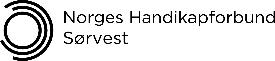 Hovedmål 2. Universell Utforming- fysisk tilgjengelighet
Øke andelen tilgjengelige og universelt utformede bygg og anlegg rettet mot offentligheten i Rogaland og Hordaland.
Tiltak:(Dette gjør vi)
Ansvar:
Bakgrunn for satsningen:
Manglende fysisk tilgjengelighet er indirekte og strukturell diskriminering av bestemte grupper i samfunnet. 
 
Det er tverrpolitisk enighet nasjonalt, fylkesvis og kommunalt, om å bekjempe all form for diskriminering. På tross av lover og byggeforskrifter blir det stadig bygget nye bygg med mangler. Tilgjengeligheten i eksisterende bygningsmasse er særlig utfordrende. 
 
Offentlige transportmidler og trafikknutepunkter har fremdeles en lang vei å gå før de er universelt utformet.
Standarder for hva som skal gjelde som universelt utformet er under press. Skolene i landet har store mangler når det gjelder å gi elevene en likeverdig skolehverdag.
PULS nettverket består av nærmere 20 tillitsvalgte og medlemmer i lokallagene, og gjør en viktig jobb i sine respektive kommuner.
Sende ut nyhetsbrev om universell utforming til lokallagene og PULS- nettverket. 
Arrangere samlinger for PULS-nettverket og sørge for opplæring.
Bistå nettverket med råd og som diskusjonspartner.  
Dokumentere tilgjengelighet i sentrale bygg rettet mot offentligheten ved hjelp av skjema og bilder. 
Orientere virksomhetseierne om resultatene og foreslå løsninger. 
Koordinere informasjonsflyten mellom PULS-nettverket og lokallagene.
Følge opp resultatene fra skolekartleggingen med presentasjoner i kommunale råd. 
Jobbe aktivt mot de kommunale råd slik at de får kunnskapen de trenger.
UU-utvalget med regionkontoret som sekretariat. Utvalget har fullmakt til å knytte til seg ressursperser etter behov og onrapporterer til regionstyret.
Samarbeidsaktører:
Internt: lokallagene. 
Eksternt: Arkitektforeningen, næringsforeninger, politikere, kommunale og fylkeskommunale råd for funksjonshemmede.
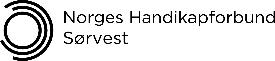 Hovedmål 3. Styring av eget liv- praktisk og personlig bistand
Tiltak:(Dette gjør vi)
Ansvar:
Bakgrunn for satsningen:
BPA er under press. Flere kommuner er i ferd med å uthule kvaliteten i BPA ved at brukerstyringen og fleksibiliteten i ordningen begrenses.  Etter Fusadommen har kommunene ikke mulighet for å bruke økonomi som argument for å begrense omfang og kvalitet i tjenestetilbudet.  Begrepet «faglig forsvarlig» blir brukt og misbrukt for å skjule at økonomi regulerer omfang og kvalitet i tjenestetilbudet.
Gjennomføre prosjektet «Faglig forsvarlig, fleip eller fakta?»
Delta på jevnlige møter med Byombudet i Bergen. 
Samarbeide med Pasient og brukerombudene i de to fylkene, for å melde inn saker fra medlemmer og gjøre lovgivere og pliktsubjekter klar over praksis og konsekvenser for tjenestebrukere.
BPA utvalget med regionkontoret som sekretariat.  Utvalget har fullmakt til å knytte til seg ressurspersoner etter behov og rapporterer til regionstyret.
Samarbeidsaktører:
Lokallag, kommuner, institutt for sosialfag ved universitetet i Stavanger.
Byombudet, NFU Hordaland, HBF Hordaland.
Pasient og brukerombudene.
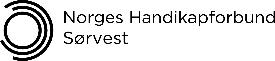 Hovedmål 4. Tekniske hjelpemidler
Bidra til tilgang til individuelt tilpassede tekniske hjelpemidler som gjør det mulig å delta i samfunnet på lik linje med andre.
Bakgrunn for satsningen:
Tiltak:(Dette gjør vi)
Ansvar:
Økonomiske føringer går i retning av å standardisere hjelpemiddeltilbudet, mens hjelpemiddelområdets kjerne er å finne fram til de hjelpemidlene som fungerer for den enkelte. Smalt sortiment svekker den faglige kompetansen og dermed løsningsmulighetene. Anbudspolitikken gjør det vanskelig for ny teknologi å vinne innpass og gjør at nye muligheter ikke blir tatt i bruk.
Delta i brukerutvalg i hjelpemiddelsentralene i de to fylkene.
Delta i sentralt organisert hjelpemiddelnettverk, og bidra til at medlemmenes erfaringer blir hørt av beslutningstakere og byråkratiet.
Opplyse om Brukerpassordningen og ta initiativ til at ansvarlige myndigheter arrangerer opplæring i hvordan ordningen fungerer.
Teknisk hjelpemiddel-utvalget med regionkontoret som sekretariat. Utvalget har fullmakt til å knytte til seg ressurspersoner etter behov og rapporterer til regionstyret.
Samarbeidsaktører:
Hjelpemiddelsentralene, leverandørene av hjelpemidler.
Sentraladministrasjonen i NHF.
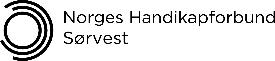 Hovedmål 5. Arbeid og utdanning
Bakgrunn for satsningen:
Tiltak:(Dette gjør vi)
Ansvar:
Henviser til Arbeid og Utdanning i Rammeplanen….
Utvalget utarbeider liste i samarbeid  med sekretariat.
Arbeid og utdanningsutvalget med regionkontoret som sekretariat.. Utvalget knytter til seg ressurspersoner etter behov og rapporterer til regionstyret.
Samarbeidsaktører:
SAFO-representanter i NAV Rogaland og NAV Hordaland, Arbeidssamvirkenes Landsforening (ASVL) 
SAFO-styret, FFO Hordaland og FFO Rogaland, kommunale råd
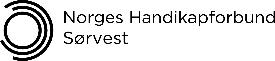 Hovedmål 6. Rehabilitering
Bidra til at alle som har behov for det, får et forsvarlig individuelt tilpasset rehabiliteringstilbud.
Bakgrunn for satsningen:
Tiltak:(Dette gjør vi)
Ansvar:
Samhandlingsreformen har ført til at kommunene er tilført nye, store oppgaver på helseområdet. Selv om kommunenes ansvar for rehabilitering er tydeliggjort i den nye helse- og omsorgstjenesteloven, er vi bekymret for at rehabiliteringstjenester vil nedprioriteres.
Styrke kontakten med kommunale og fylkeskommunale råd for funksjonshemmede.
Innhente landsforeningenes erfaringer på området og koordinere interessepolitiske innspill, gjerne i samarbeid med relevante fagforeninger, f.eks fysioterapiforeninger, ergoterapiforeninger. 
Utsending av NHF Sørvest nyhetsbrev til kommunale og fylkeskommunale råd for funksjonshemmede. 
Kartlegging av rehabiliteringspolitikken i partiprogrammene før valget. 
Møter med kommunepolitikere før valget.
Rehabiliteringsutvalget med regionkontoret som sekretariat. Utvalget har fullmakt til å knytte til seg ressurspersoner etter behov og rapporterer til regionstyret.
Samarbeidsaktører:
Kommunale og fylkeskommunale råd for funksjonshemmede
Landsforeningene, NFU(SAFO vest).
Kommunale råd for funksjonshemmede.
Kommunale råd for funksjonshemmede
Politiske partier
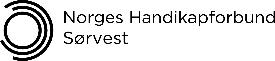 Hovedmål 7. Et godt kvalitativt tilbud til våre medlemmer
Bidra til å styrke likepersonstjenesten i regionen.  Koordinere likepersonsarbeidet i regionen.
Bakgrunn for satsningen:
Tiltak:(Dette gjør vi)
Ansvar:
Likepersonsutvalget med regionkontoret som sekretariat. .
Den nye likepersonsstrategien legger føringer for arbeidet i regionen
Utarbeide retningslinjer for likepersonsutvalget
Styrke registrerings- og rapporteringsrutiner.
Medlemskontakter.
Samarbeid med pasient- og brukerombudet (rettighetskontakter) 
Innspill til jobbverkstedet 
Bidra til vakttelefon for hele organisasjonen
Kurs/samlinger for likepersoner
Samarbeidsaktører:
Kommunale og fylkeskommunale råd for funksjonshemmede
Landsforeningene, NFU(SAFO vest).
Kommunale råd for funksjonshemmede.
Kommunale råd for funksjonshemmede
Politiske partier
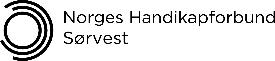 Hovedmål 8. Et økt engasjement for internasjonal bistand
Styrke organisasjonens renomme som bidragsyter internasjonalt.
Bakgrunn for satsningen:
Tiltak:(Dette gjør vi)
Ansvar:
Internasjonal bistand er viktig i seg selv og som mulig rekrutteringsverktøy. Bistandsarbeidet viser at vi bryr oss om våre saker på et internasjonalt nivå.
Aktivitetsdag på Lundheim folkehøgskole
Presentasjon av Internasjonal avdeling på Funkisdagen.
Regionstyret, regionskontoret, NHFU Sørvest.
Internasjonal avdeling, arrangementskomiteen til Funkisdagen.
Samarbeidsaktører:
Lundheim folkehøgskole, ungdomspolitisk koordinator i NHF. 
Internasjonal avdeling i NHF.
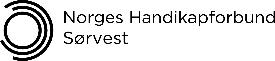 Hovedmål 9. Tydelig og klar kommunikasjon internt og eksternt
Bidra til en mest mulig sømløs kommunikasjon og dialog på kryss og tvers i organisasjonen
Bakgrunn for satsningen:
Tiltak:(Dette gjør vi)
Ansvar:
Teknologiske løsninger gjør det enklere å kommunisere. For noen kan det være en utfordring å ta i bruk ny teknologi. 
 
Måten å kommunisere på varierer fra papir gjennom tradisjonell postgang, epost, elektroniske nyhetsbrev, Sørvesten, telefon, fysiske møter og sosiale medier. Ressursene er begrensede, både økonomiske og personellmessige.
Ordinær postgang er dyrt og resurskrevende.
Nyhetsbrev sendes i e-post til alle tillitsvalgte og ressurspersoner vi har adressene til.  
Innhente så mange epostadresser som mulig.
Dreie kommunikasjonen over på sosiale medier der det er hensiktsmessige.
Øke antall fysiske møter der det er hensiktsmessig. 
Videreføre Sørvesten som lim i organisasjonen.
Regionskontoret og lokallagene.
Regionstyret.
Redaksjonen i Sørvesten
Samarbeidsaktører:
Kommunikasjon-sansvarlig i sentral-administrasjonen.
Lokallagene
Sosiale medier 
Lokallagene
Trykkeri, setter, MDN Norge.
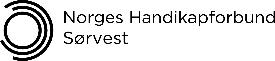